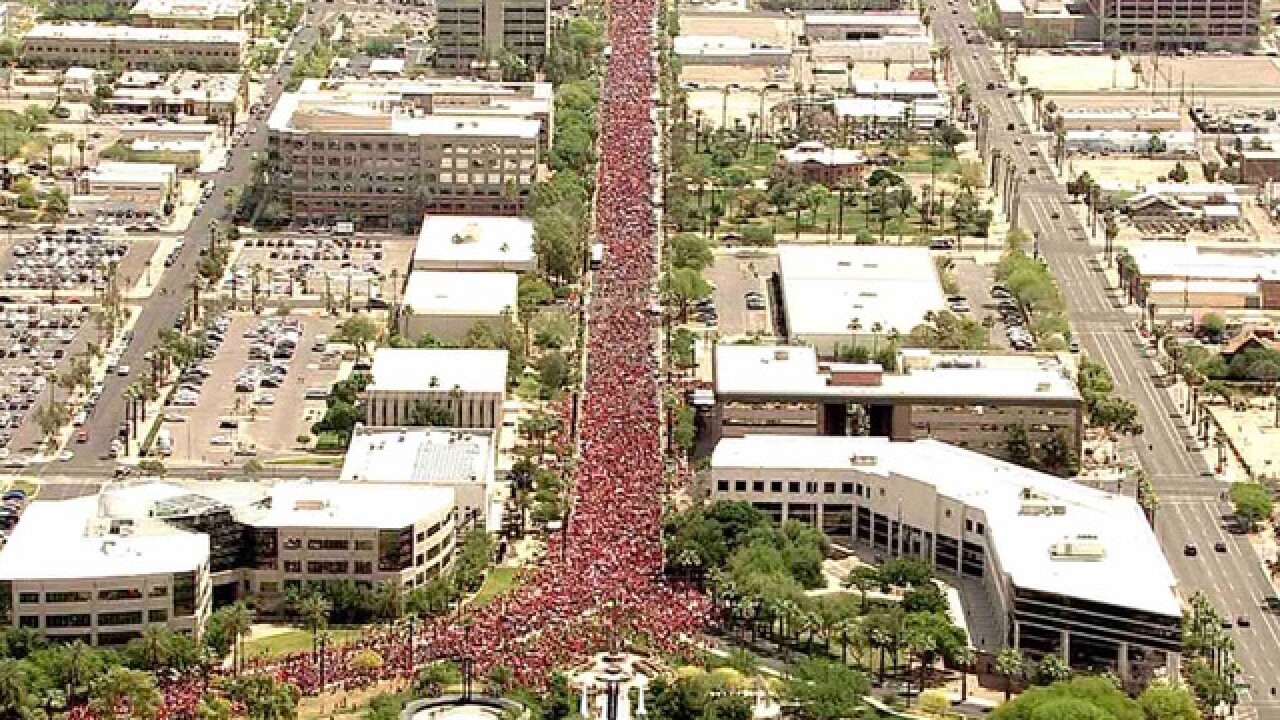 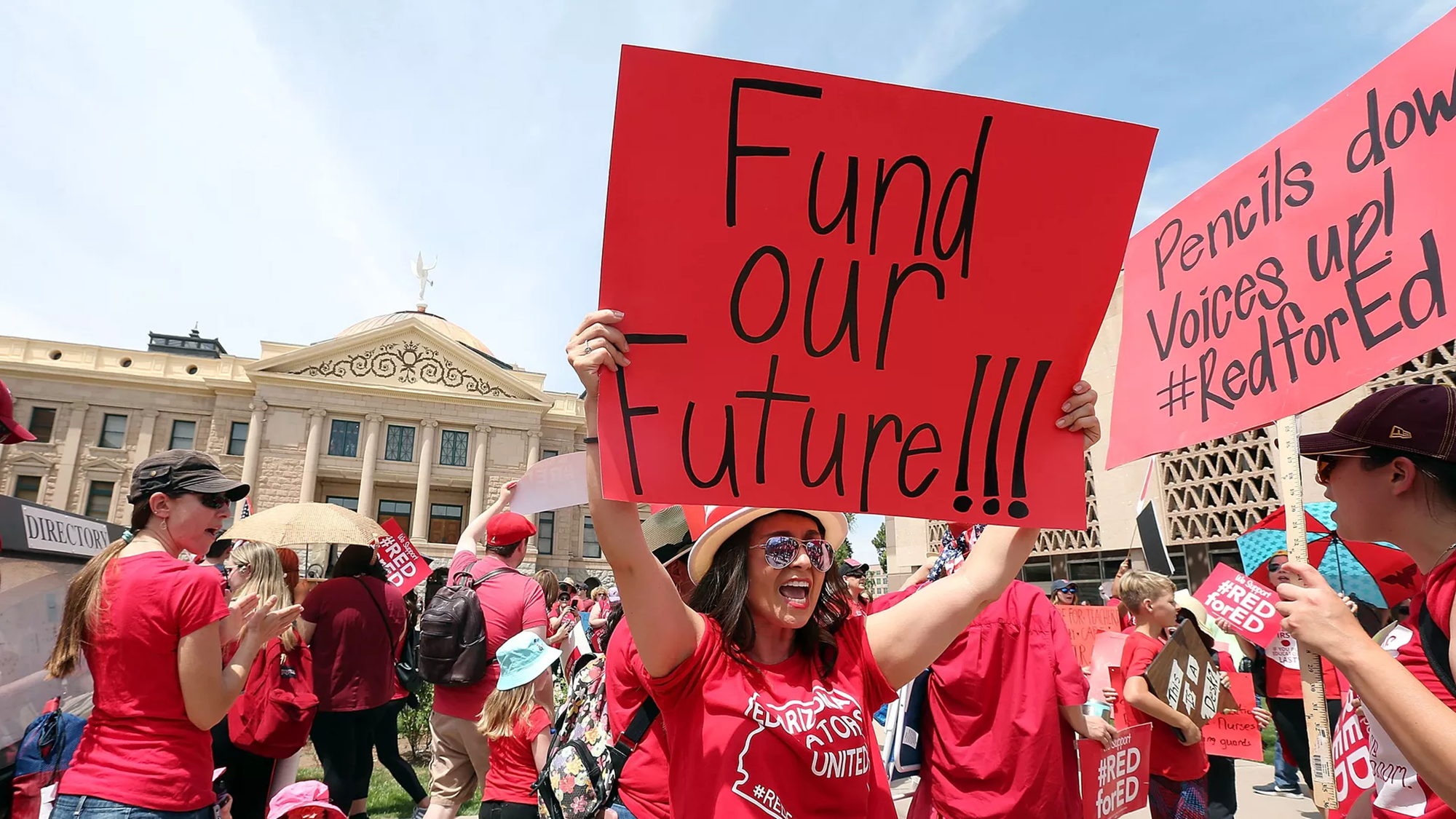 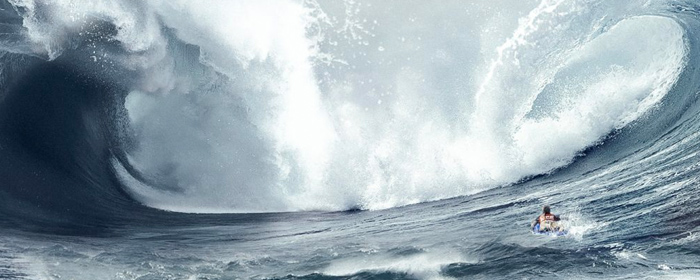 The Perfect Storm
School Funding Cuts
Privatization through Charters and Vouchers
War on the Teaching Profession
The Great Disinvestment
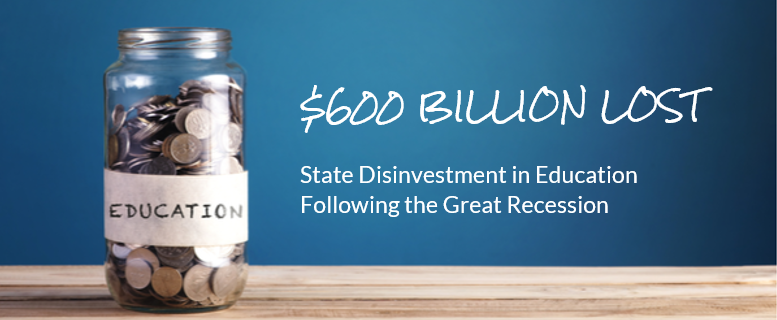 Florida’sVoucher Escalation
A War on Teachers
Tenure, Tests, and Benefits
A Fourth Wave
A War on Public Education Itself
The Lens of History
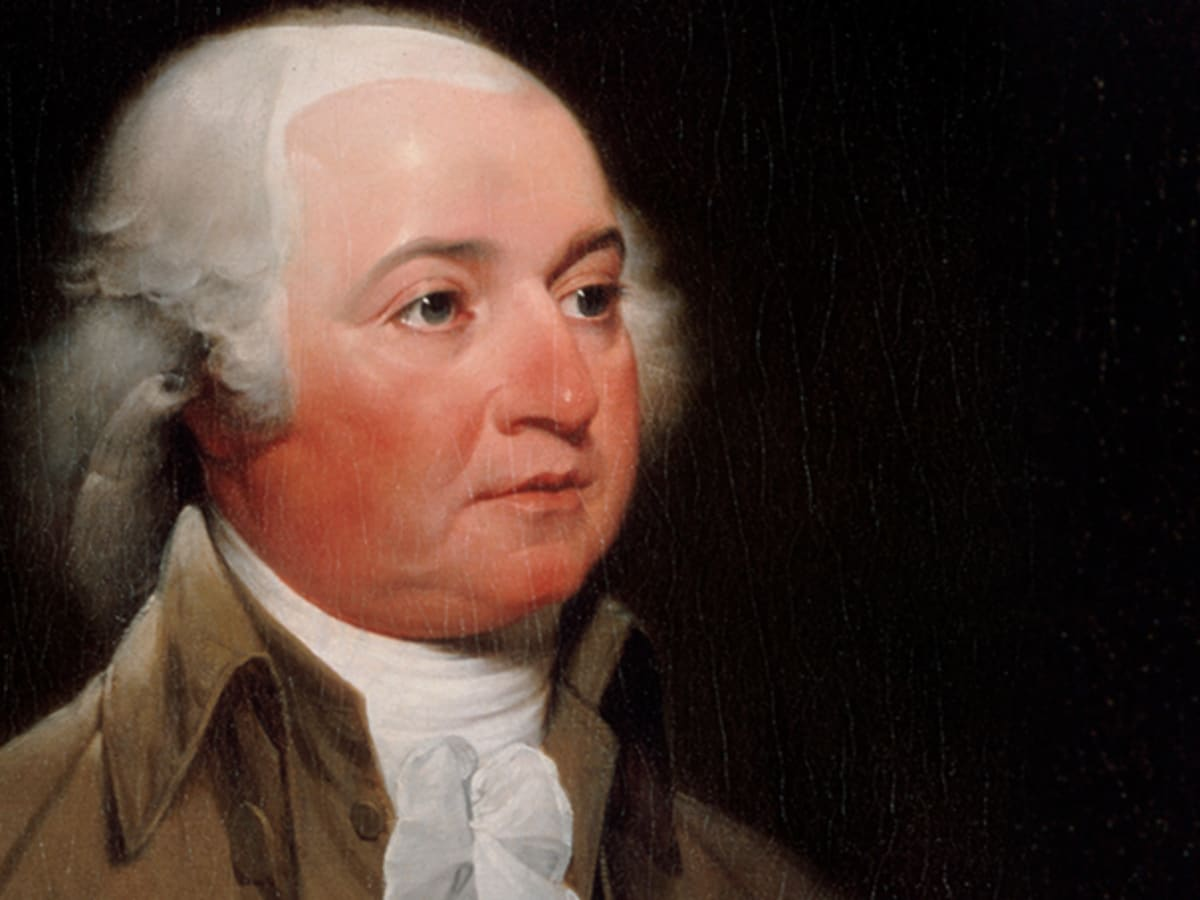 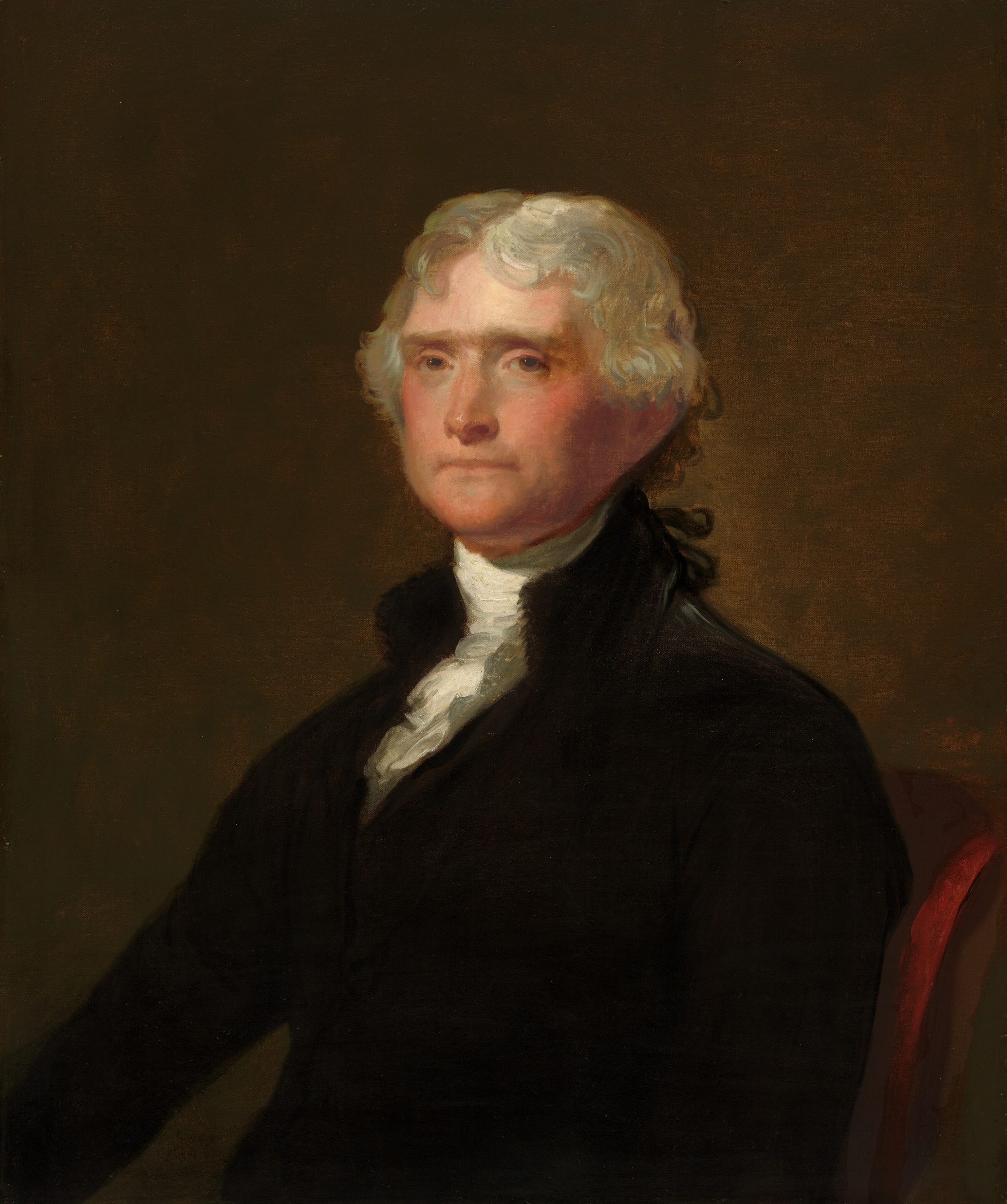 Adams and JeffersonCommon Good, Liberty and Policy
Massachusetts Constitution of 1780: “It shall be the duty of legislatures and magistrates, in all future periods of this commonwealth, to cherish… the public schools and grammar schools in the towns.”

Virginia Bill of the More General Diffusion of Knowledge: “the most effectual means of preventing [tyranny] would be ... to illuminate . . . the minds of the people at large” and to do it “at the common expence of all.”
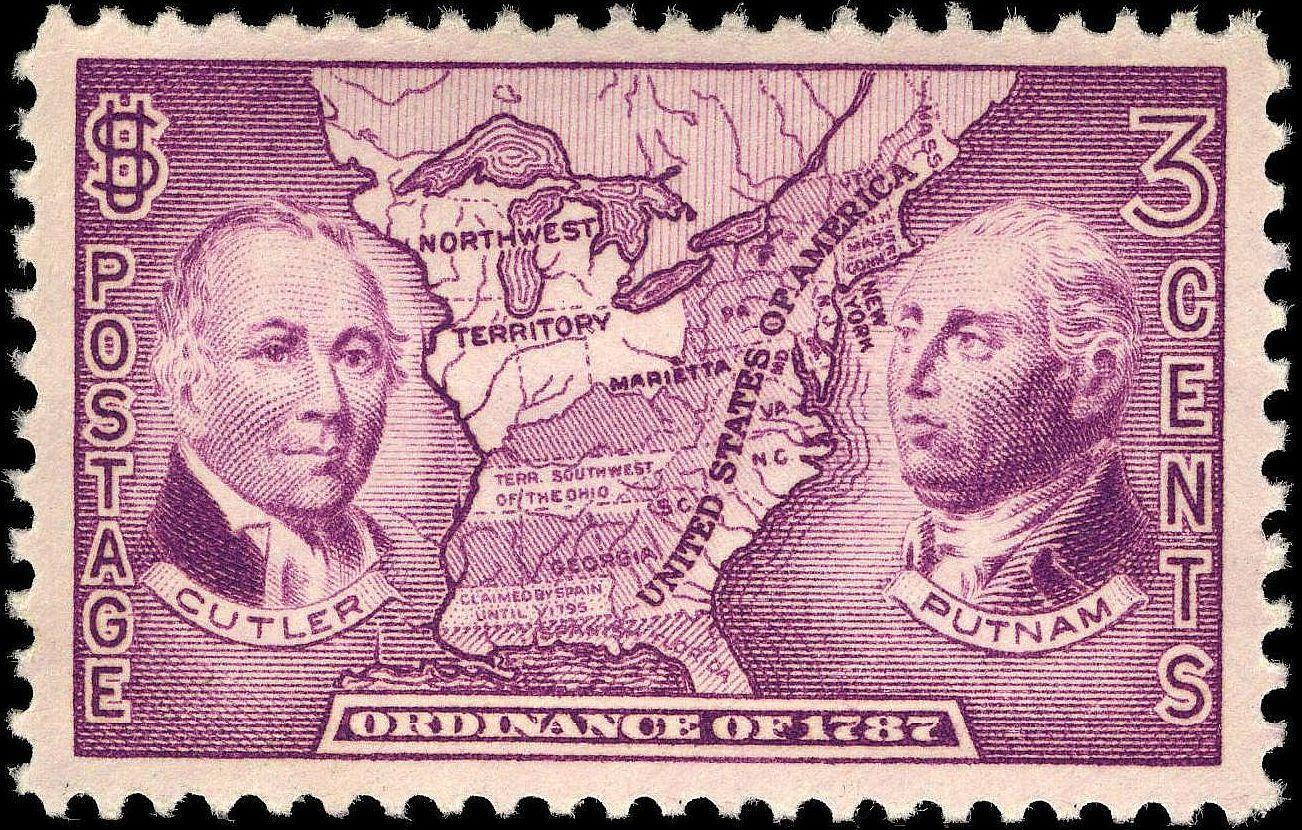 Northwest Ordinances of 1785 and 1787
“schools and the means of education shall forever be encouraged.”
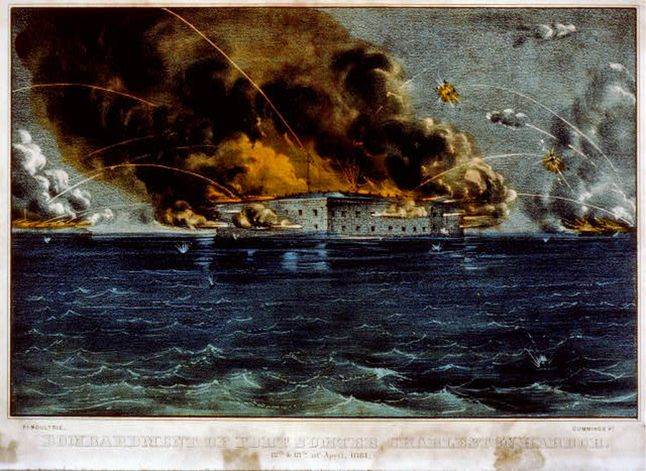 Failed Democracy
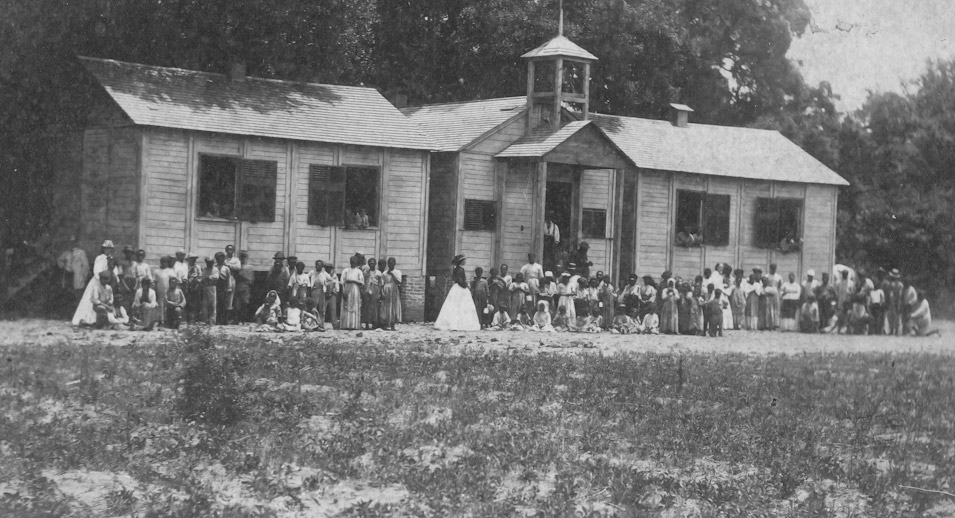 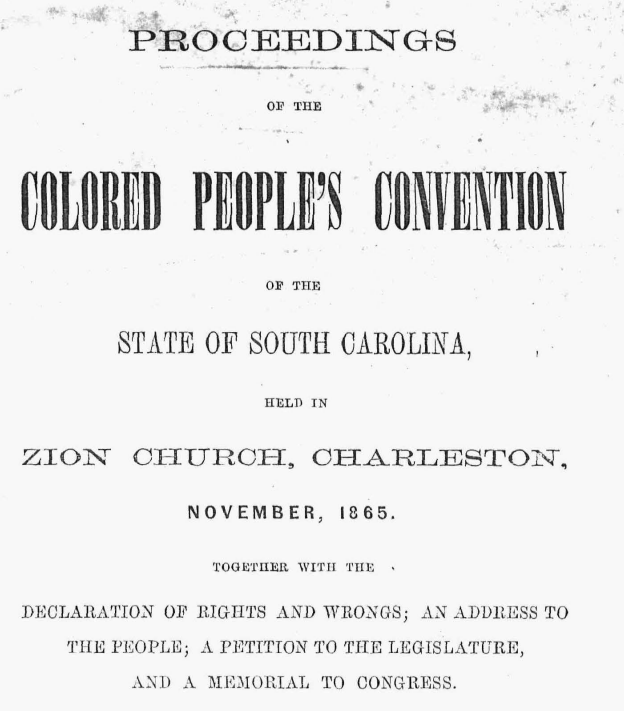 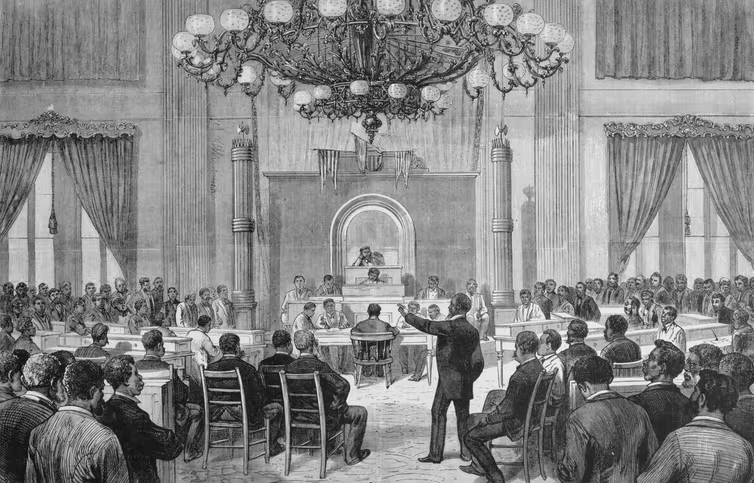 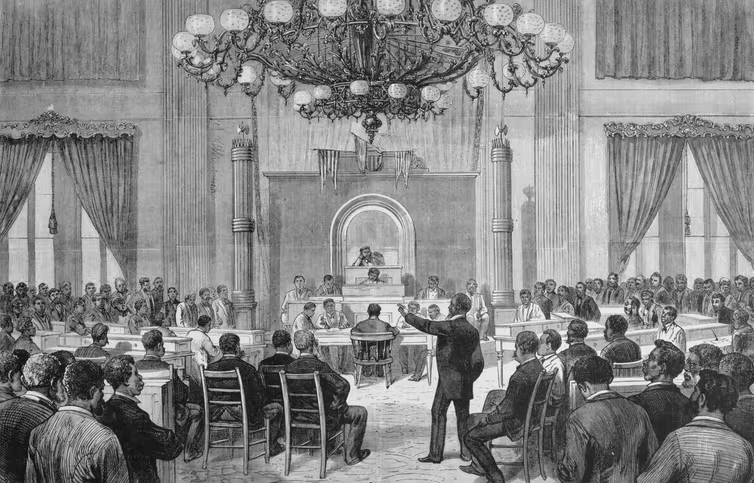 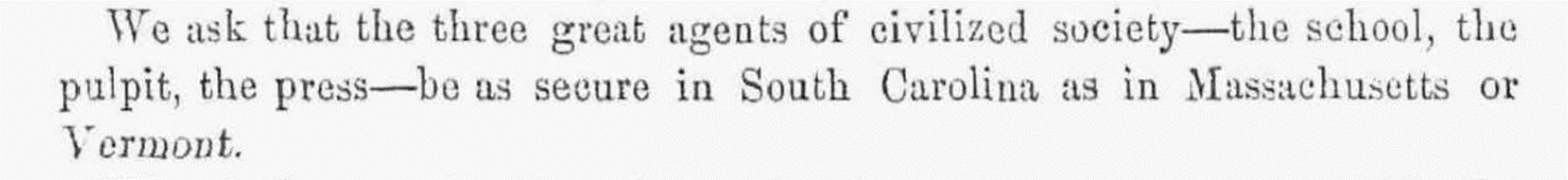 Restoring the Union: The Readmission of Southern States
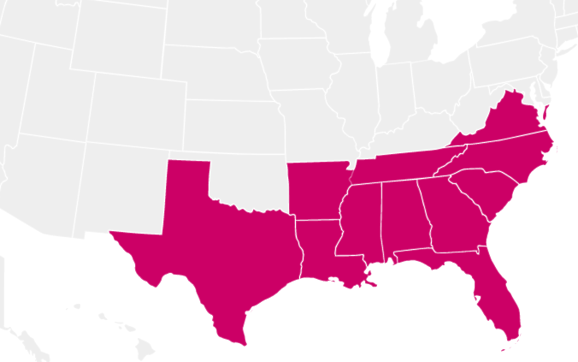 Confederate States with Education Clauses
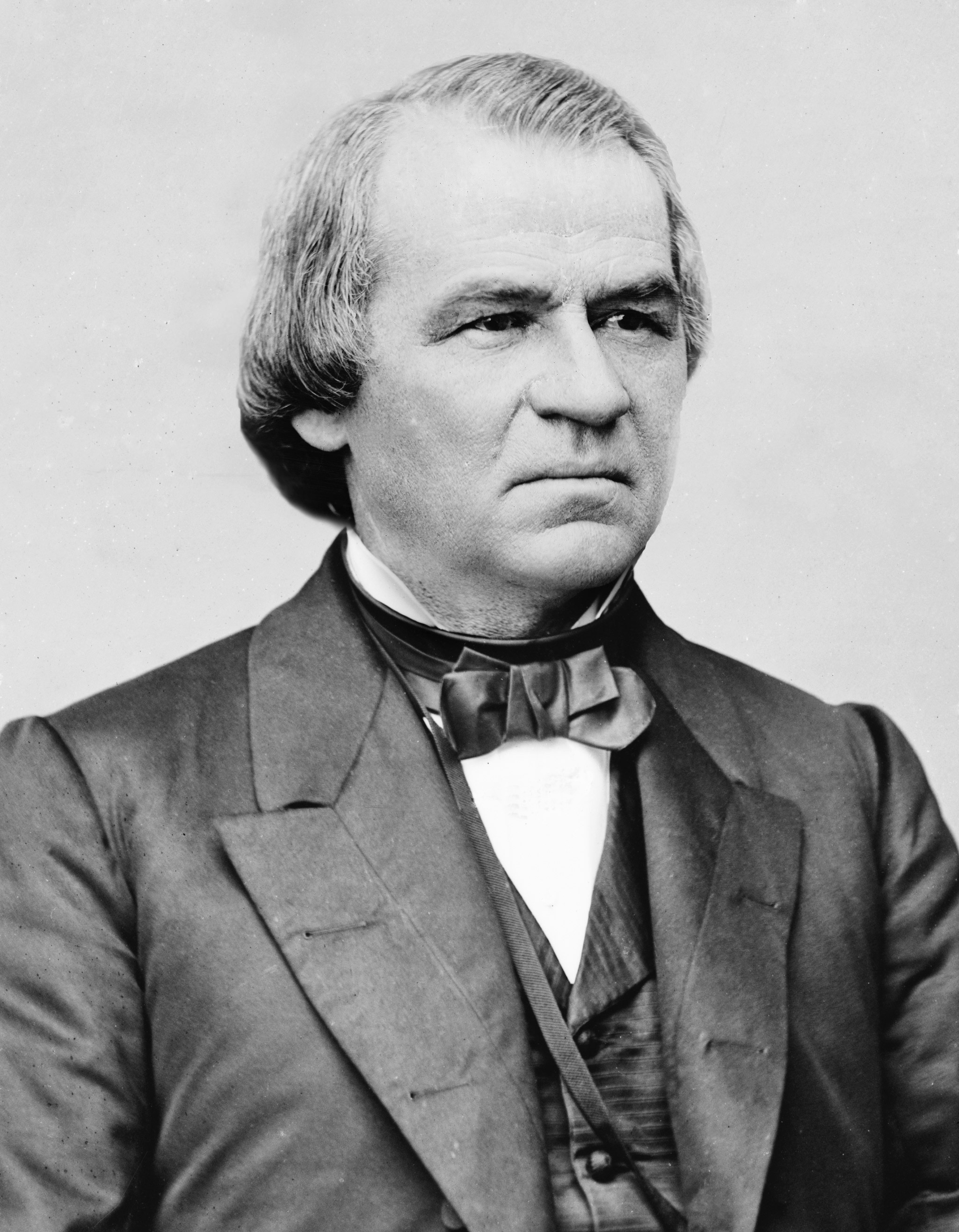 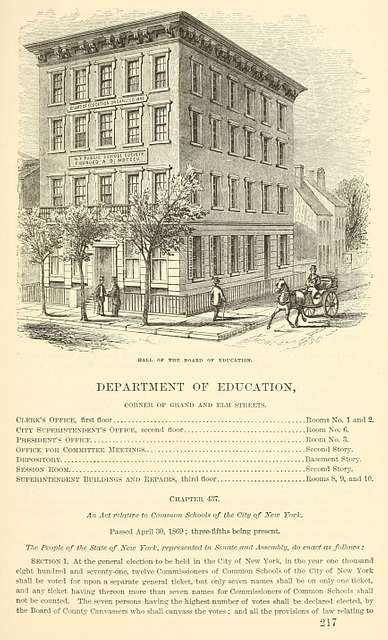 US Dept. of Education (1867)
Mississippi Constitutional Convention of 1890
Charles Hamilton Houston and the NAACP’s Strategy to End Segregation
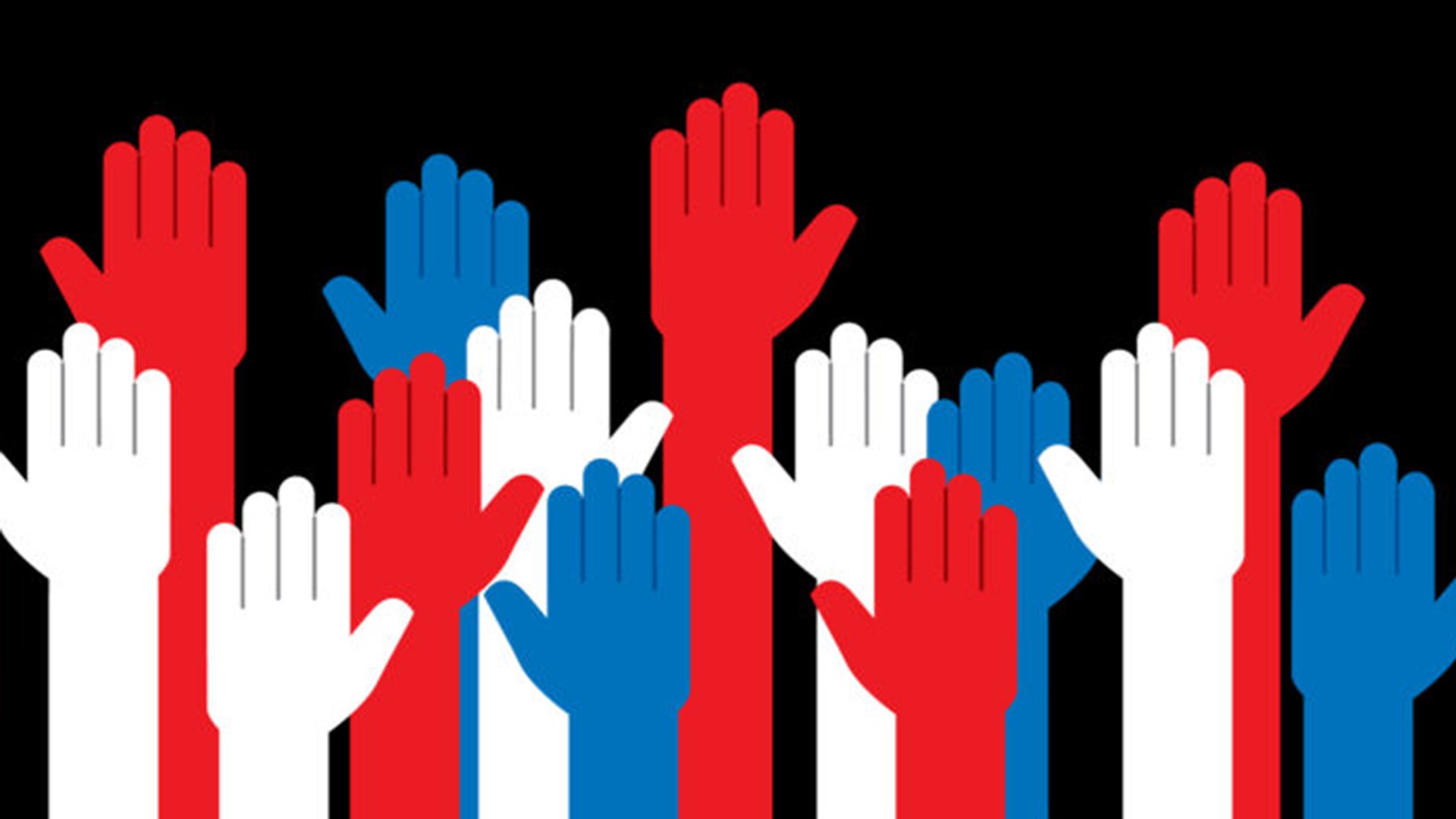 The New Challenge
“We have come to take democracy for granted, and civic education has fallen by the wayside. In our age, when social media can instantly spread rumor and false information on a grand scale, the public’s need to understand our government, and the protections it provides, is ever more vital.” 
“Civic education, like all education, is a continuing enterprise and conversation. Each generation has an obligation to pass on to the next, not only a fully functioning government responsive to the needs of the people, but the tools to understand and improve it.” -- Chief Justice John Roberts
Two out of three Americans agree, indicating that they believe our democracy is growing weaker and that public education is part of the solution.
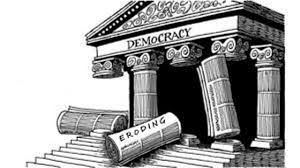 Global Democratic Erosion
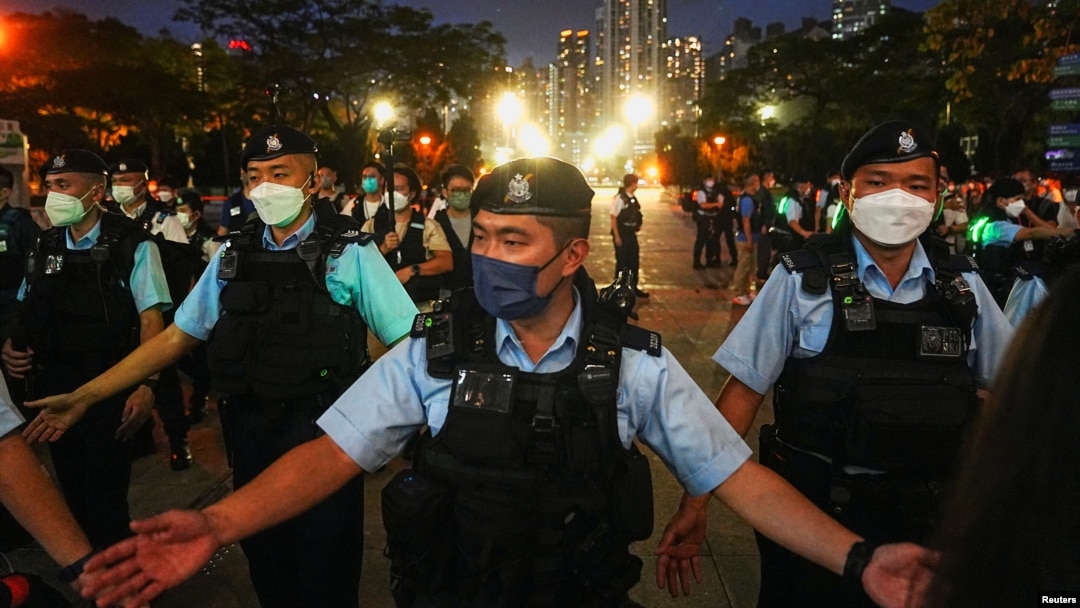 Tools of Erosion
Undermining faith in major public institutions and government
Purging government agencies
Eliminating checks and balance/abusing power
restricting free speech, information, the media, and academic freedom
Populist appeals 
Demonizing and repressing the opposition
Derek Gottlieb, Review of Schoolhouse Burning